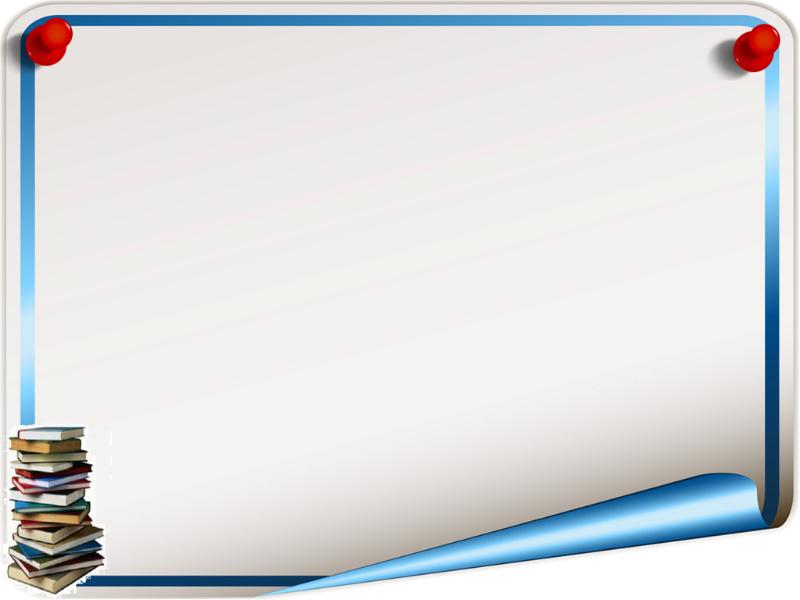 ИНТЕРЕСНЫЕ ФАКТЫ В МАТЕМАТИКЕ
Подготовил: Савонин Никита
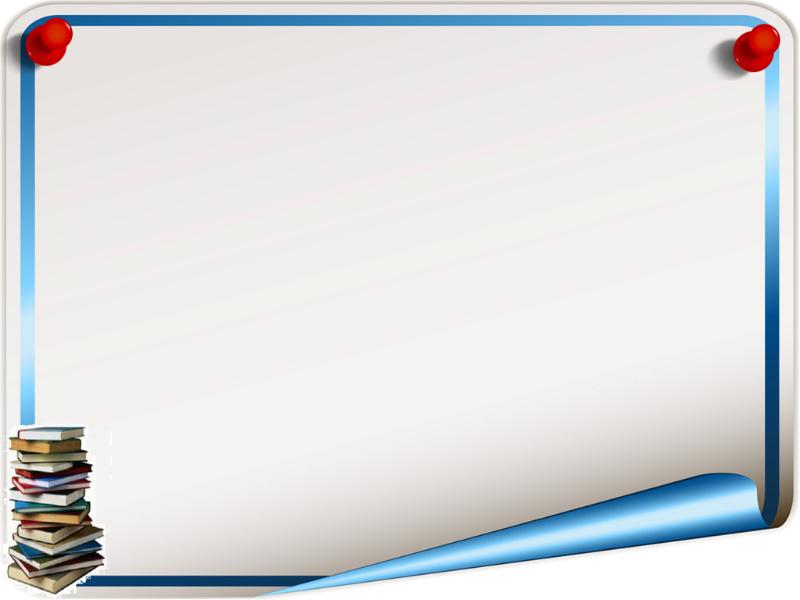 ЭТО ИНТЕРЕСНО!
Ноль - это единственное число, которое нельзя написать римскими цифрами.
  Ноль - это единственная цифра, которой поставлен памятник
      в г. Будапеште  
    в Венгрии
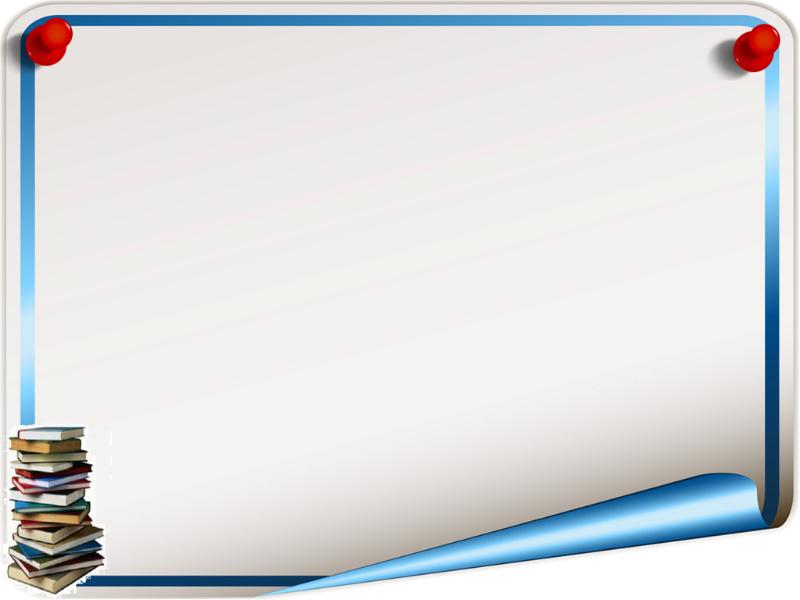 ЭТО ИНТЕРЕСНО!
С 1995 г.  на Тайване, жителям разрешено удалять цифру 4, т.к.на китайском языке она равнозначна слову «смерть». Во многих 
    зданиях  отсутствует          
     4  этаж.
Это интересно!
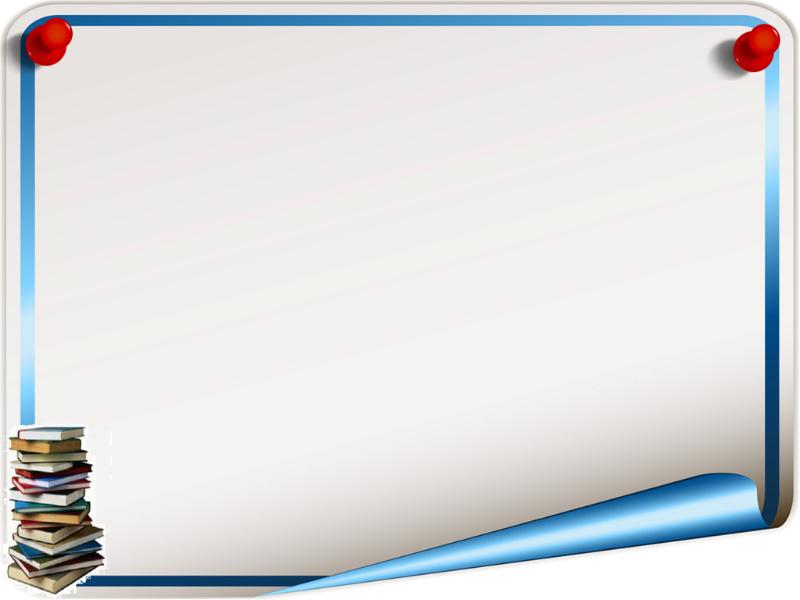 Знак  равенства ( = )
    Впервые применил английский учёный 
      Роберт Рекордс
  в  1557г.
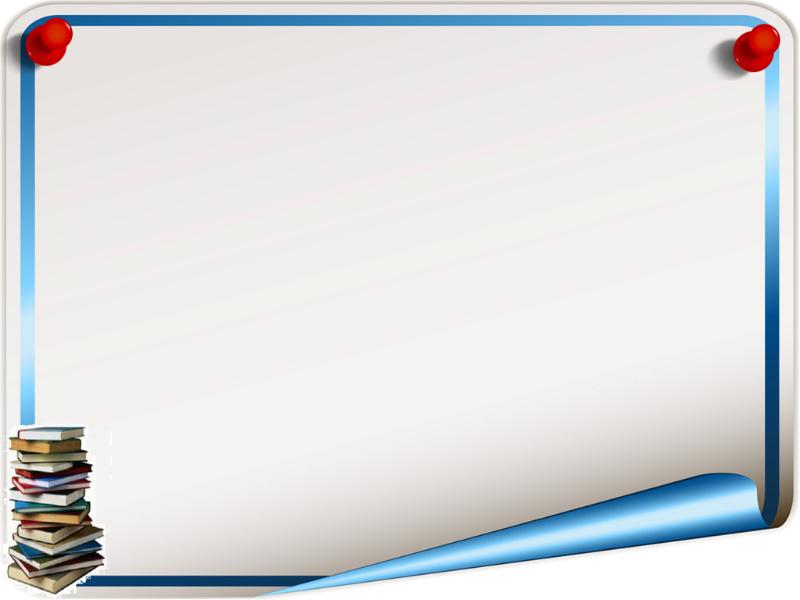 ЭТО  ИНТЕРЕСНО!
Ученики некоторых израильских школ вместо знака «+» 
   пишут перевёрнутую  букву 
    «Т».
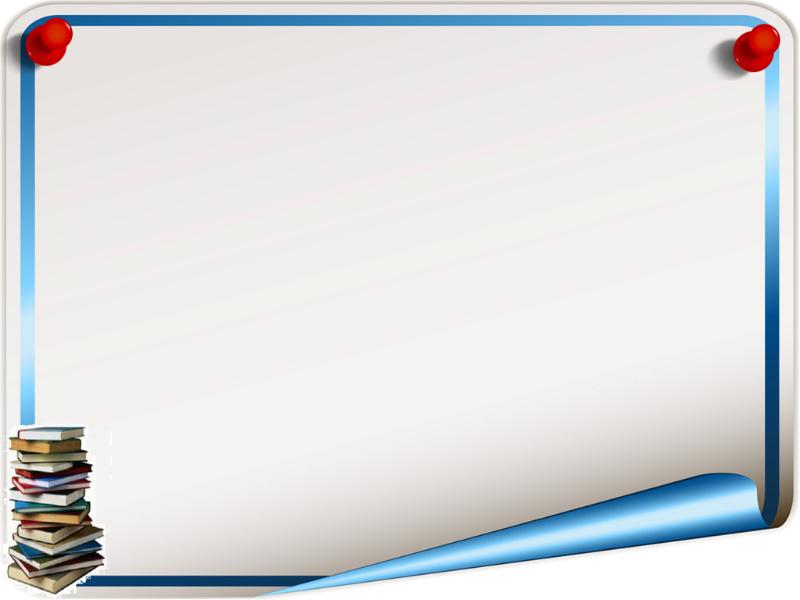 ЭТО  ИНТЕРЕСНО!
Знаете ли вы, что Шарль Перро, автор 
    «Красной Шапочки», 
        написал сказку 
   «Любовь циркуля и   линейки».
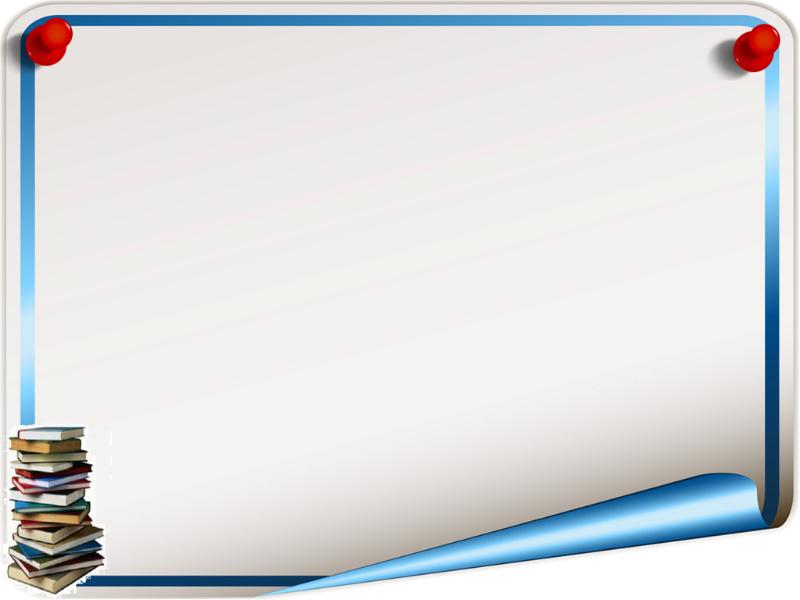 ЭТО  ИНТЕРЕСНО!
Знаки сравнения (>,<)  в  математике появились в 1631г.
    Их ввёл Томас Херриот.
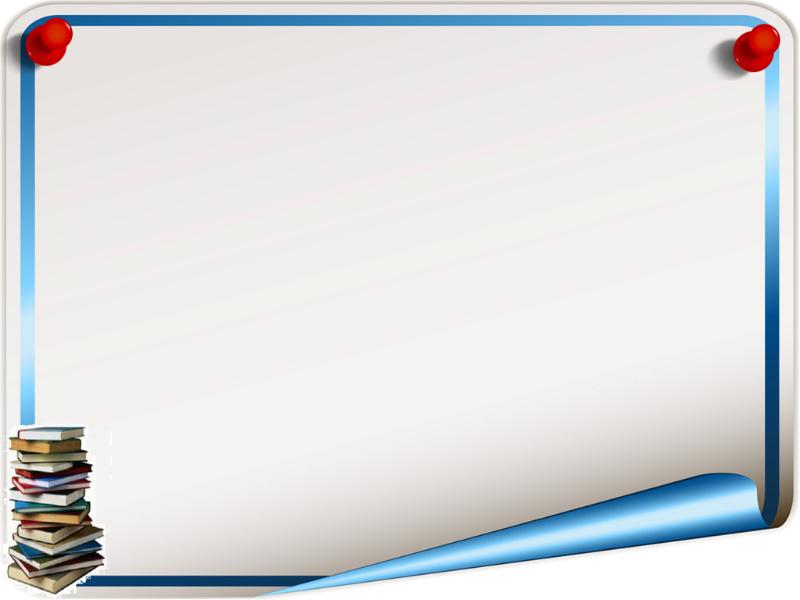 ЭТО  ИНТЕРЕСНО!
В 1642г. появился первый механический калькулятор- арифмометр.  Его изобрёл  француз
    Блез Паскаль для своего отца, которому приходилось часто на работе пересчитывать деньги.
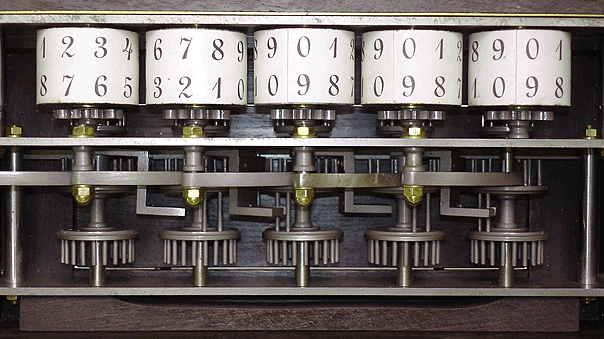 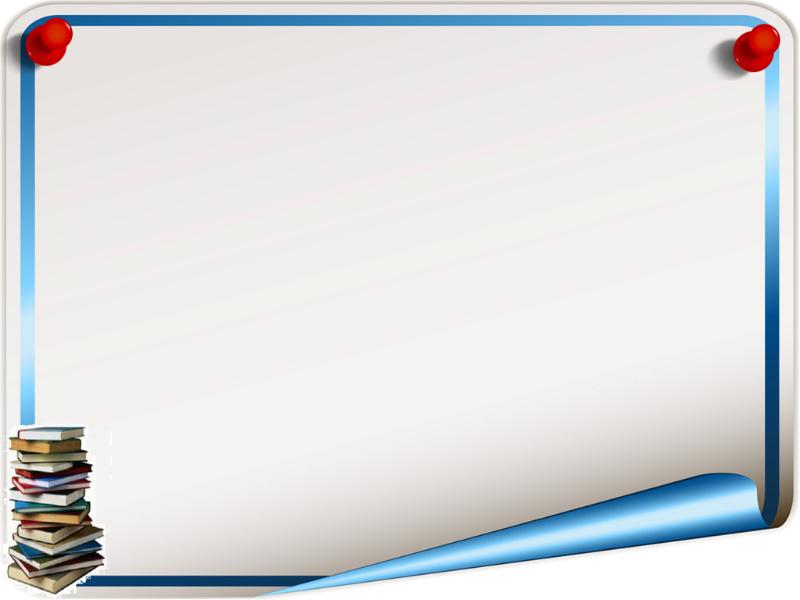 МНЕ ИНТЕРЕСНО!
Известны ли вам, какие-нибудь, интересные факты , связанные с математикой?
  Узнай что-нибудь интересное . 
  Поделись информацией с одноклассниками.
  Дополни эту презентацию своей работой.